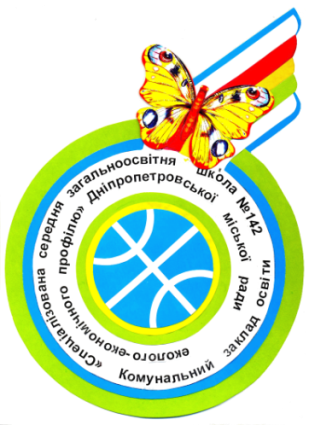 Комунальний заклад освіти
“ Спеціалізована середня
загальноосвітня школа № 142
еколого-економічного профілю ”
Дніпропетровської міської ради
Моніторинг якості роботи
вчителя української мови та літератури
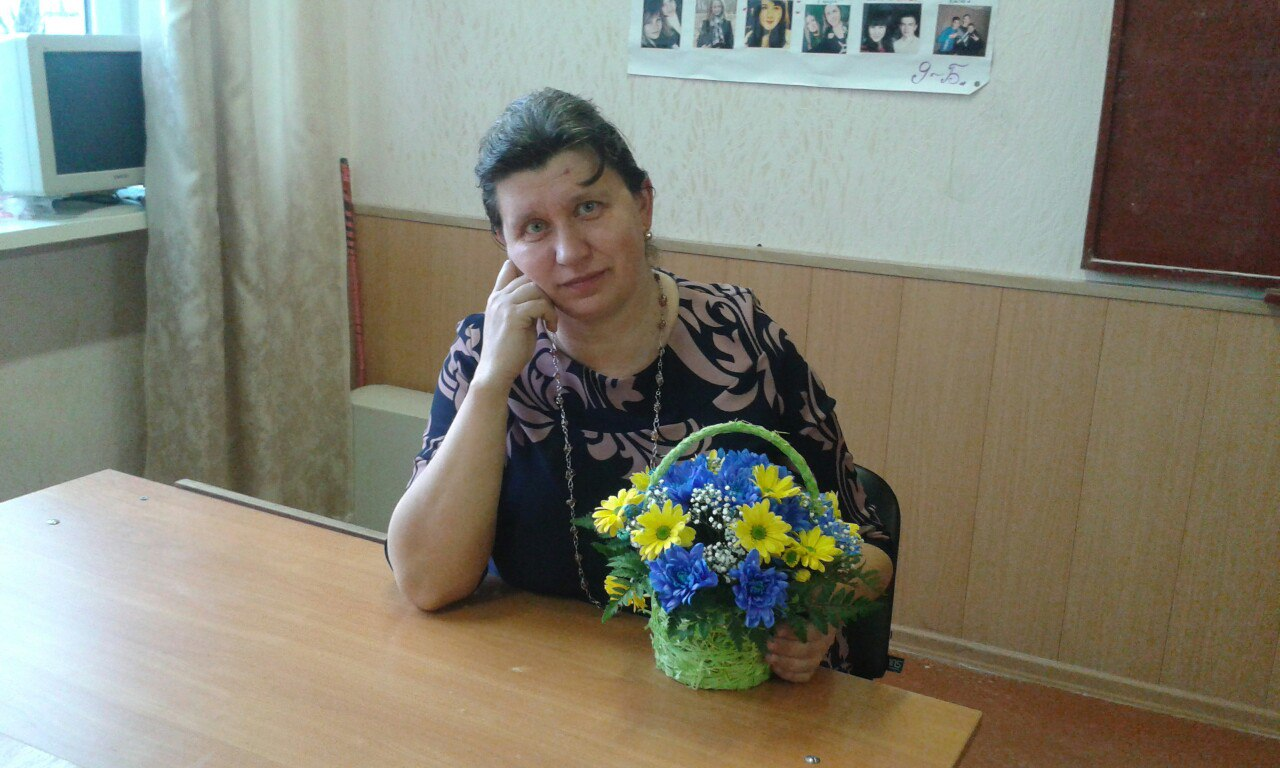 Стріжак 
Людмила Миколаївна
І кваліфікаційна категорія
Стріжак 
Людмила Миколаївна
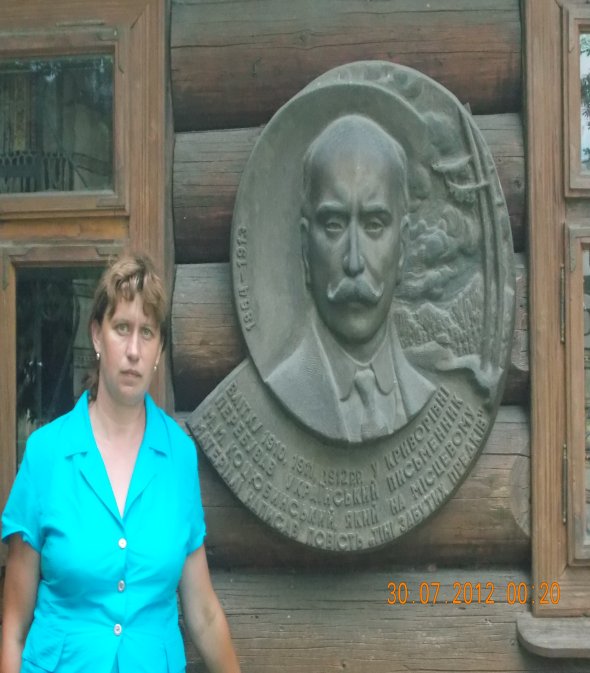 Вчитель української мови та літератури
Закінчила:  “ДНІПРОПЕТРОВСЬКИЙ НАЦІОНАЛЬНИЙ УНІВЕРСИТЕТ ІМЕНІ ОЛЕСЯ ГОНЧАРА” , 1996  р.
Педагогічний стаж –26 років.
Кваліфікаційна категорія
Спеціаліст першої категорії 
Девіз: «Завжди іти вперед і не зупинятися на досягнутому»
Педагогічне кредо: «Гуманність і творчість – два крила педагога!»
Тема досвіду: «Розвиток поетичних здібностей в учнів на уроках української літератури»
Напрямки роботи:
національно-патріотичне виховання учнів
еколого – економічне спрямування навчального матеріалу
формування  мотиваційно - пізнавальної діяльності учнів  до навчання
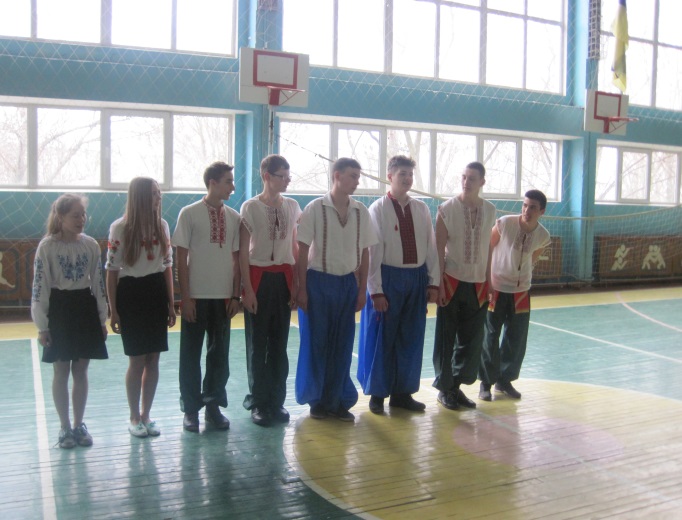 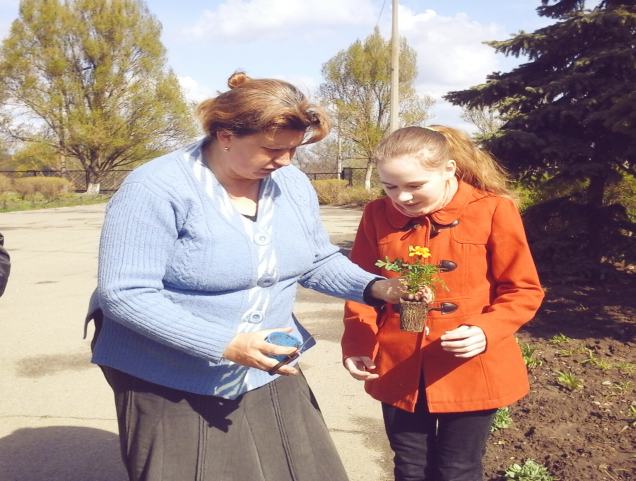 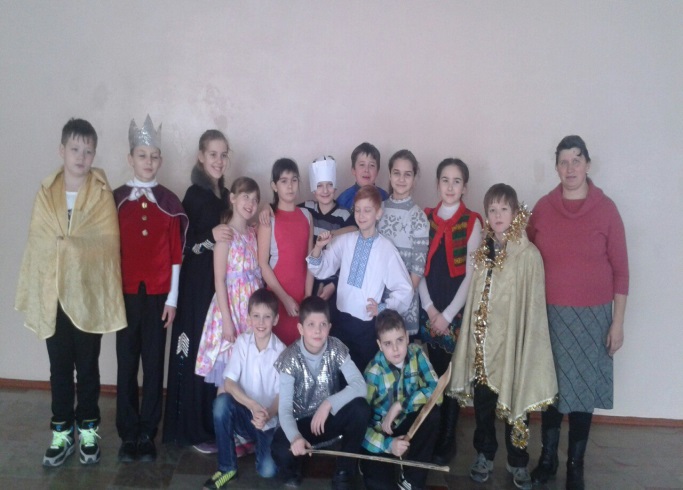 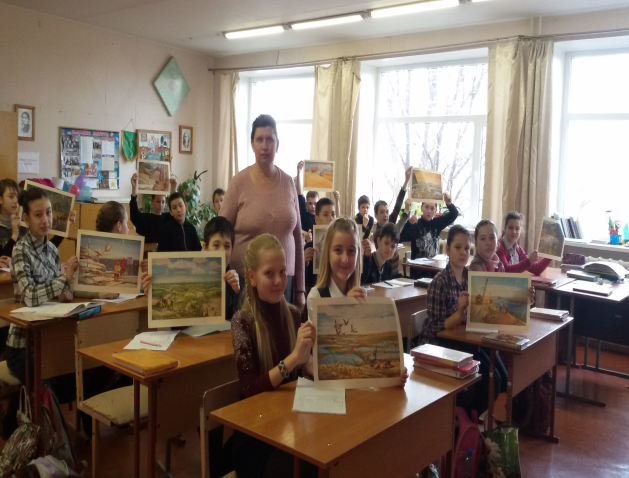 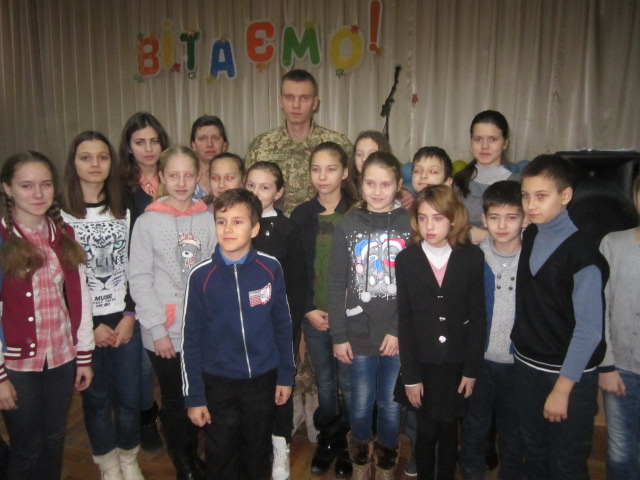 формування гармонійно досконалої особистості учня у сучасному середовищі
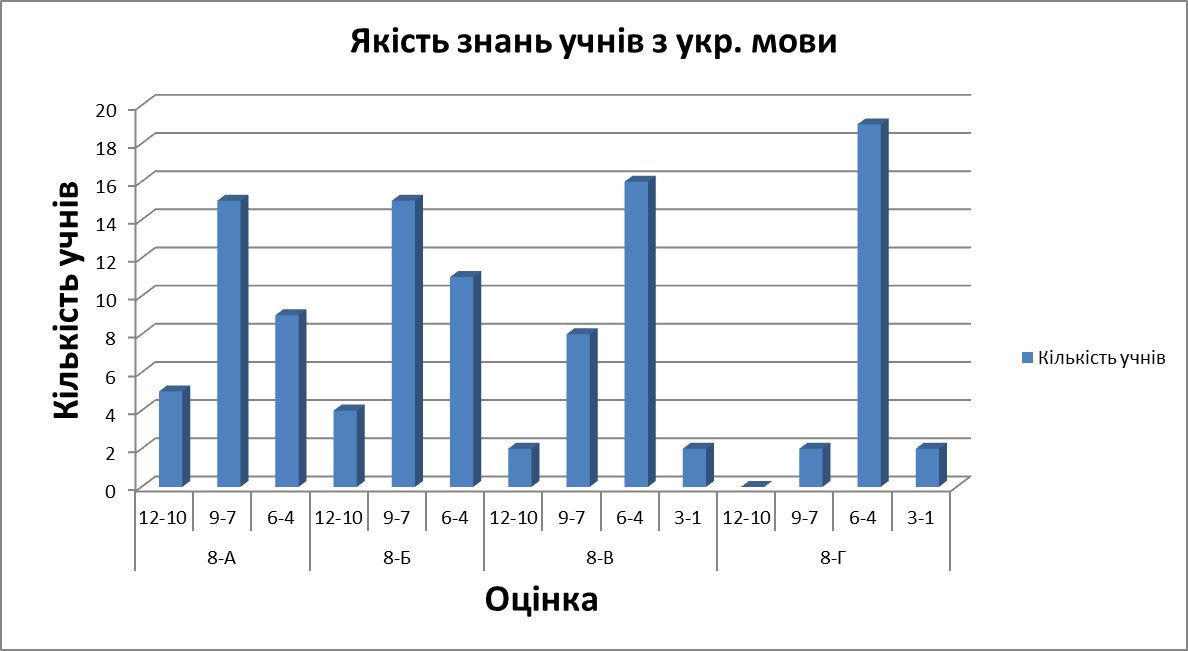 Результативність:

Участь в конкурсі «Сучасний урок»
 Публікація у науково-методичному посібнику 
Нагороджена грамотами за сумлінну і творчу працю.
Учні лауреати  та переможці районних та міських конкурсів з української мови та літератури
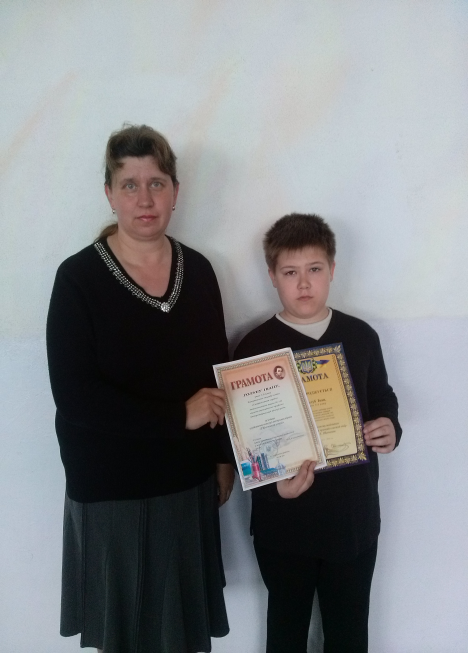 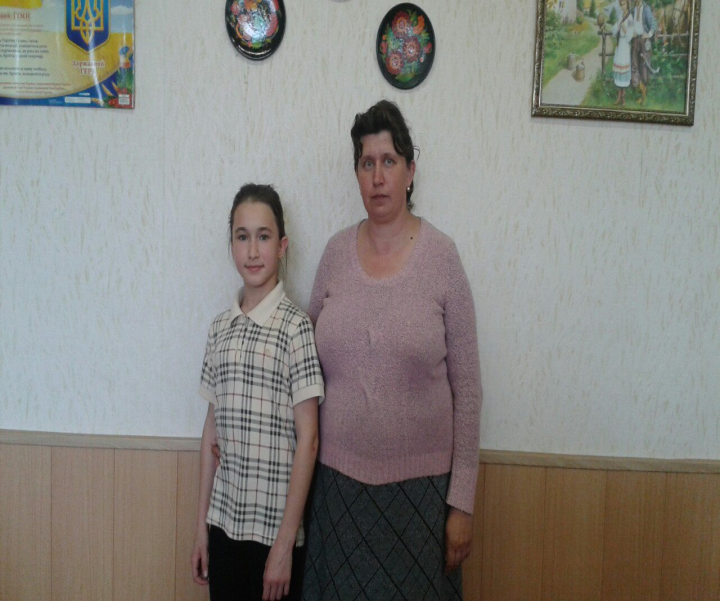 Уміння та навички:
	-  як учитель
Впроваджую
новітні технології в навчально-виховний процес
Розвиваю творчі здібності учнів.
Створюю сприятливі
умови для навчання та      виховання учнів
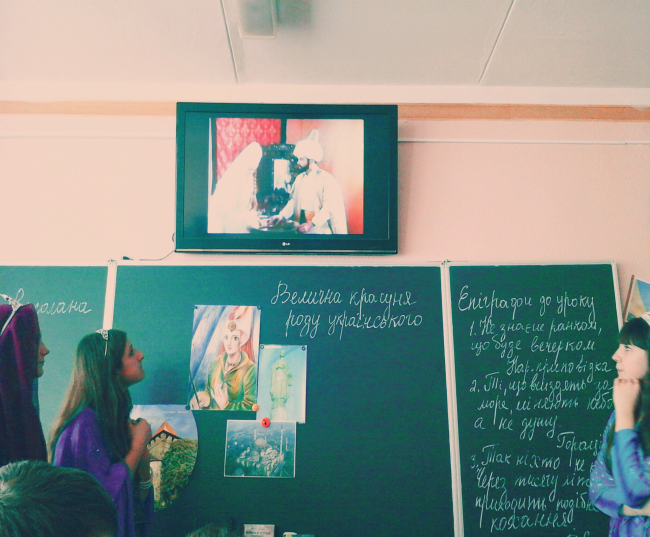 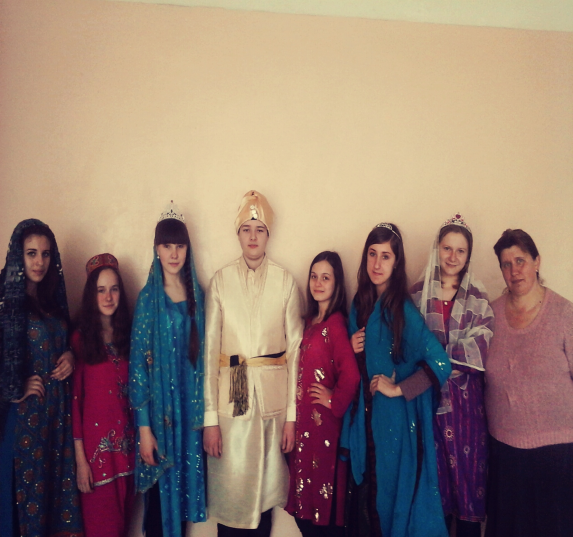 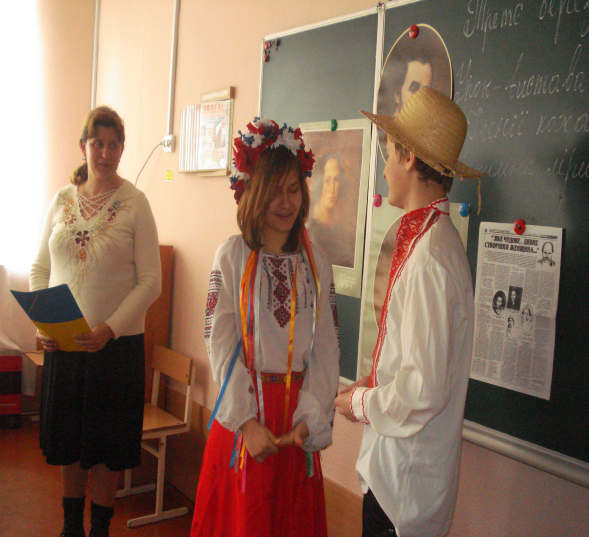 - як вихователь
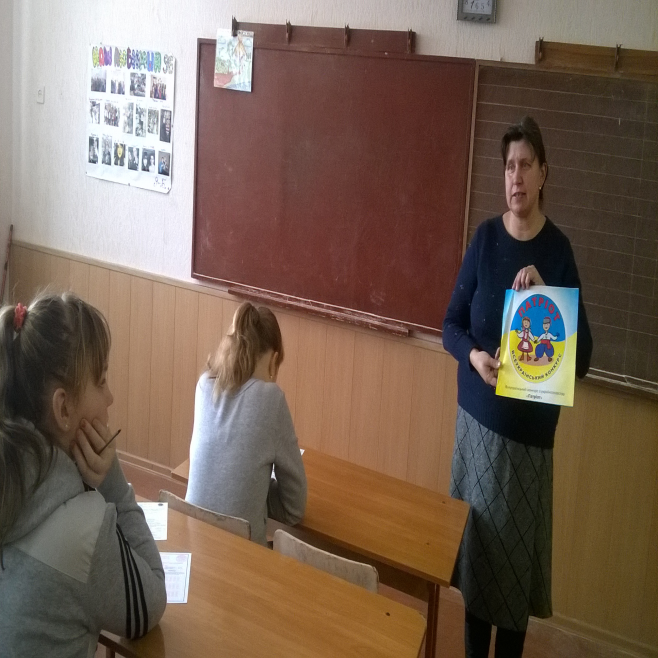 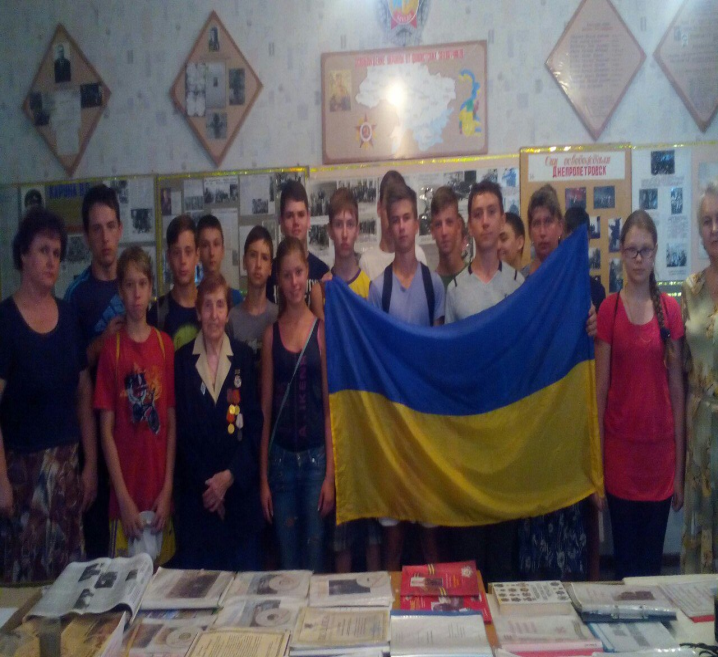 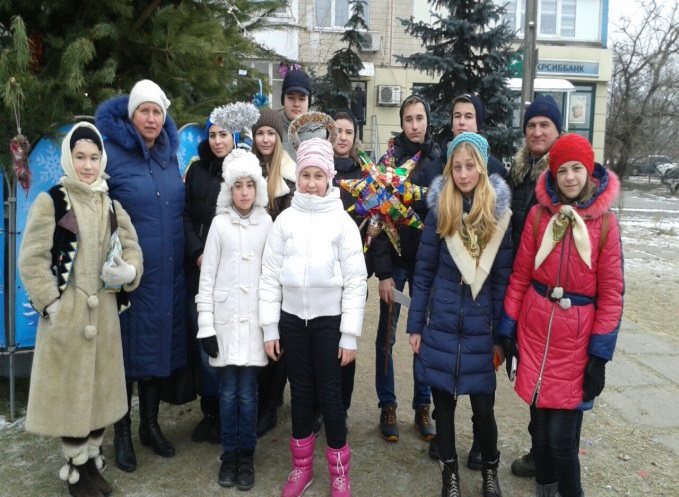 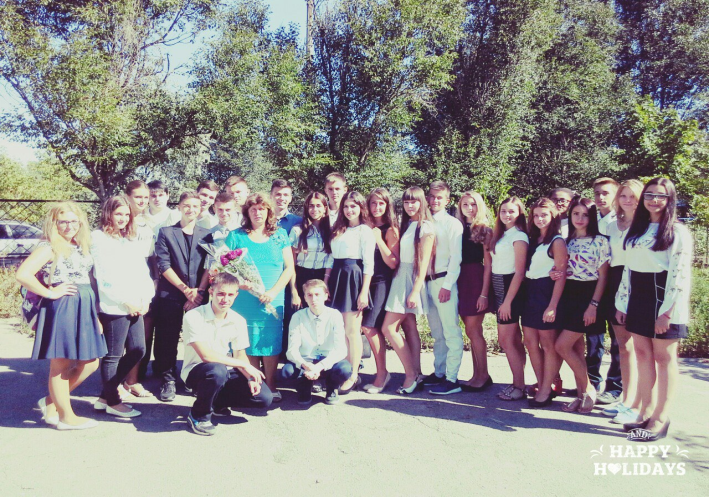 - як керівник методоб’єднання
класних керівників старшої школи
Організовую колективне планування і колективний аналіз життєдіяльності класних колективів; 
Координую виховну діяльність класних колективів та організовую їхню взаємодію в педагогічному процесі; 
Координую вивчення та запровадження класними керівниками сучасних технологій виховання, форм і методів виховної роботи.
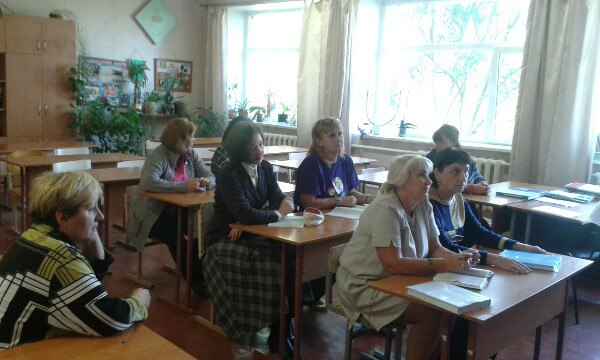 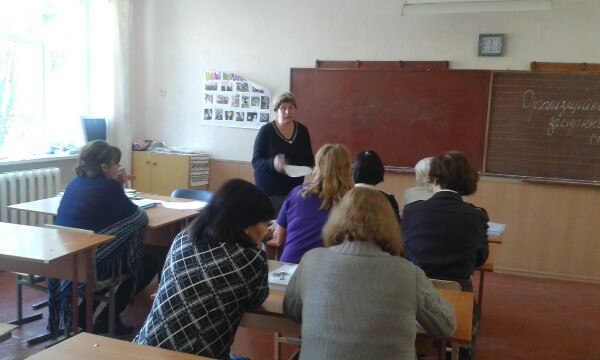 - Основна концепція моєї роботи
Формування у дітей національної свідомості, любові до рідної землі, свого народу, його мови, традицій та культури;
Розвиток поетичних здібностей учнів;
Формування у дітей українського менталітету.
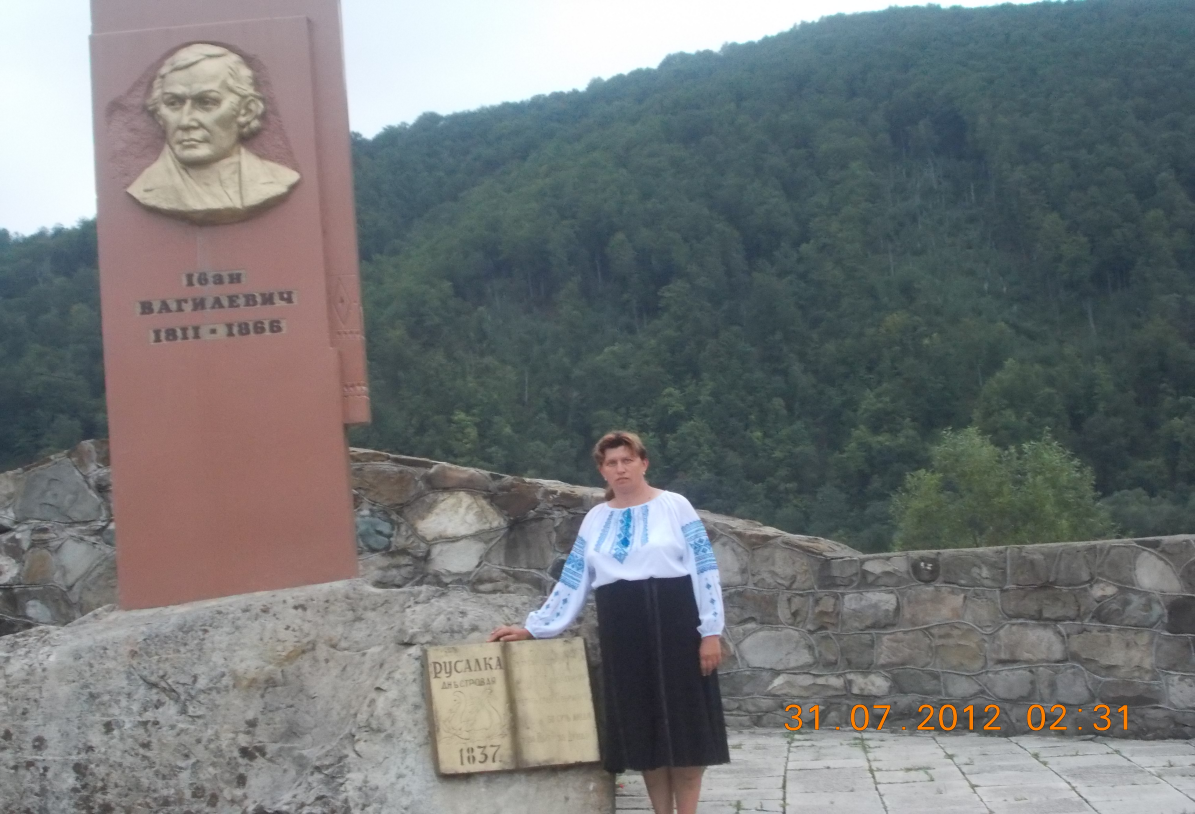 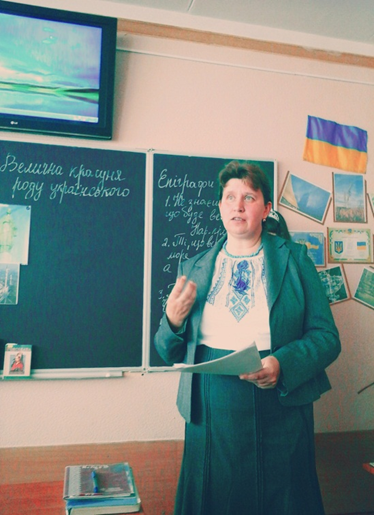 Проект
       “Юні сини та доньки України”
 Цей проект дав змогу:
 Сформувати у дітей національної свідомості, любові до рідної землі, свого народу, його традицій і культури.
Розвивати індивідуальні здібності учнів, їх творчу уяву.
Поглибити знання, одержані на уроках мови та літератури.
Виховати справжнього громадянина нашої держави.

Продовжу роботу над проектом “Ми – майбутнє України”